en    apprenant
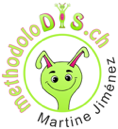 Verbe au participe présent
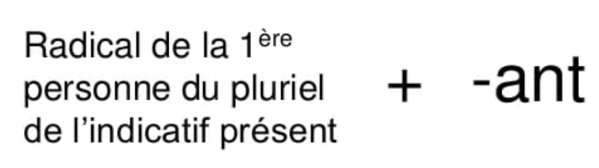 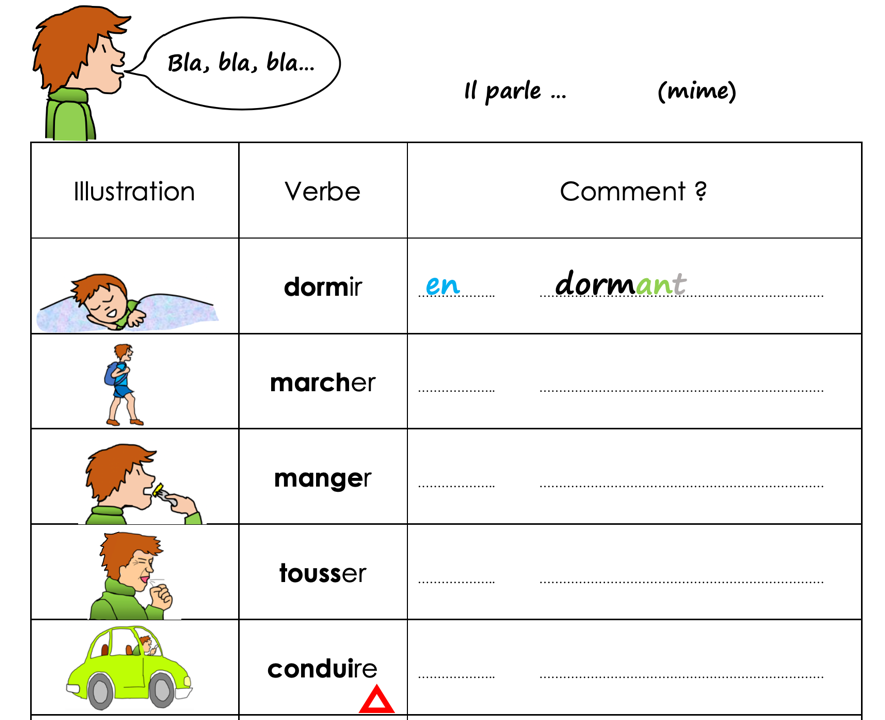 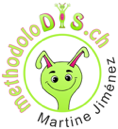 en     marchant
en     mangeant
en     toussant
en     conduisant
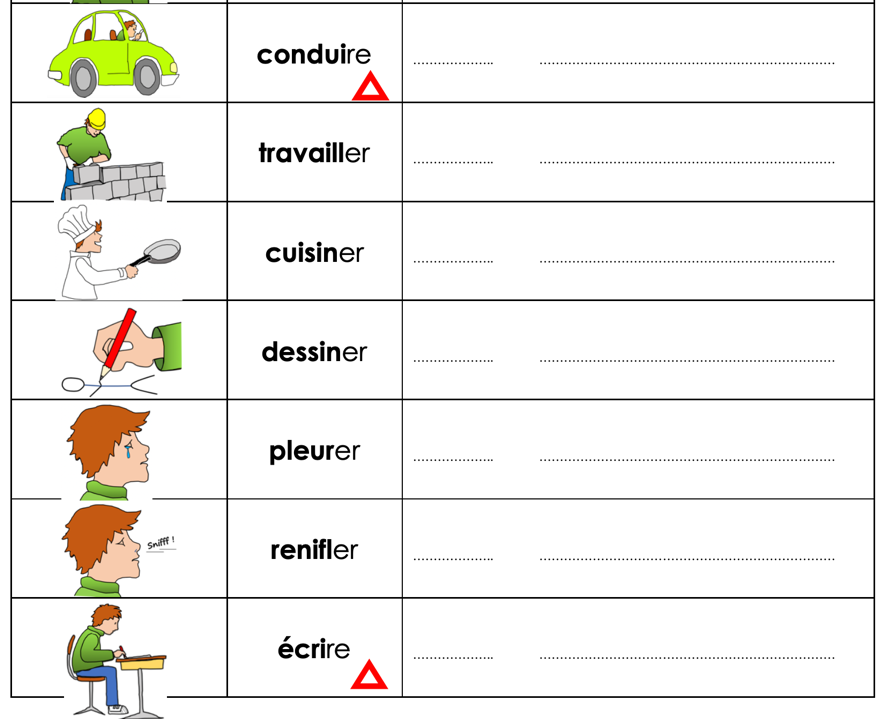 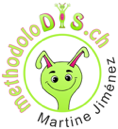 en     conduisant
en     travaillant
en     cuisinant
en     dessinant
en     pleurant
en     reniflant
en     écrivant